АВТОМАТИЗАЦИЯ   ЗВУКА   [Л']  В  ЧИСТОГОВОРКАХ
Автор: Боева Т.А.
П. Краснокаменск, 
Курагинский район, Красноярский край
ЦЫПЛЯТА
Лята-лята-лята – с петухом цыплята;
Лят-лят-лят – учит петушок цыплят;
Лята-лята-лята – ищут корм цыплята;
Лята-лята-лята – скоро вырастут цыплята.
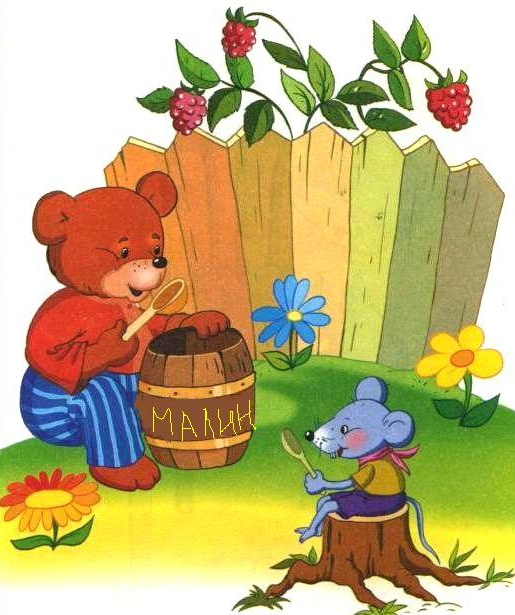 МАЛИНА
Лина-лина-лина – в лесу растет малина;
Лину-лину-лину – собирали мы малину;
Лины-лины-лины – варенье варим из малины;
Лина-лина-лина – вкусная малина.
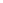 ОЛЕНЬ
Лень–лень–лень – вот олень;
 Леня-леня-леня – мы видели оленя;
 Лень-лень-лень  -быстро бегает олень.
василек
Лек-лек-лек – синий василек;
 Лек-лек-лек – вырос в поле василек;
 Льки-льки-льки – собираем васильки;
 Льков-льков-льков – букет из васильков;
 Льков-льков-льков – плетем букет из васильков.
Доктор Айболит
Лит-лит-лит – это доктор Айболит;
 Лит-лит-лит – добрый доктор Айболит;
 Лит-лит-лит – спешит к больному Айболит;
 Лита-лита-лита – ждут больные Айболита;
 Лит-лит-лит – лекарство больному дает Айболит.
улитка
Литка-литка – вот улитка;
 Литку – литку – мы видели улитку;
 Литка – литка – ползет улитка;
 Литка-литка – на спине несет свой дом улитка;
Литка-литка – ракушка дом улитки.
Сосульки
Улька-улька – вот сосулька;
 улька-улька – ледяная сосулька;
 ульки – ульки-ульки – зимой растут сосульки;
 ульки-ульки – на крышах увидишь ты сосульки;
 ульки-ульки расстаяли сосульки.
корабли
Ли – ли – ли – папа строит корабли;

 Ле – ле – ле – он их строит на земле;

 Лю – лю – лю – корабли я так люблю!;

 Ля – ля – ля – для корабликов моря.
Лягушата
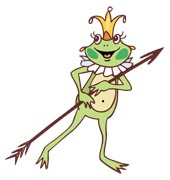 Пять зеленых лягушат
В воду броситься спешат- 
Испугались цапли!
А меня они смешат.
Я же этой цапли
Не боюсь ни капли!
                 А. Барто
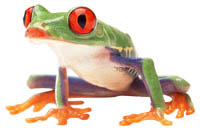 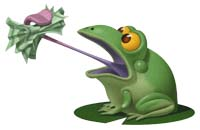 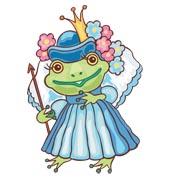